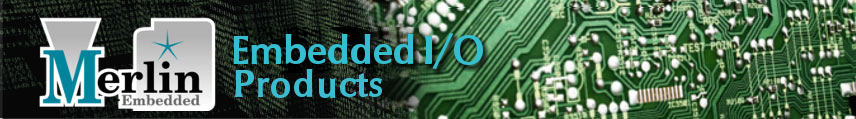 Use of COTS Drop-in Replacement Designs to Solve Obsolescence of Electronic Components in Military Systems
RTECC- Dallas, TX
April 14, 2011
Presented by: ANDREW COOK, Chief Engineer, CEO
10415 Willow Ridge Loop
Orlando, FL 32825 
www.merlinembedded.com
866-700-7704
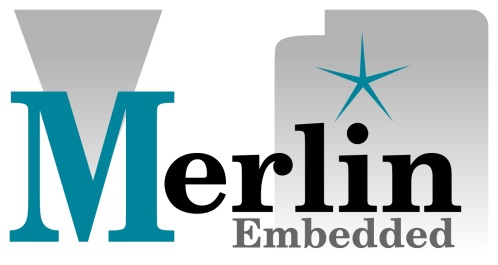 Use of COTS Drop-in Replacement Designs to Solve Obsolescence of Electronic Components in Military Systems
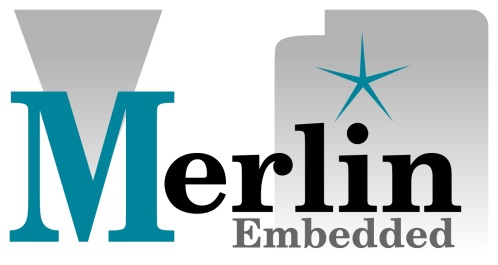 Outline
Problems Created by Obsolescence 
Drop-in Replacements as Solution
Levels of Obsolescence
Design Approach
Example Drop-in Replacement Design
How to protect against obsolescence
Q&A

(Feel Free to Interrupt with Questions at any time)
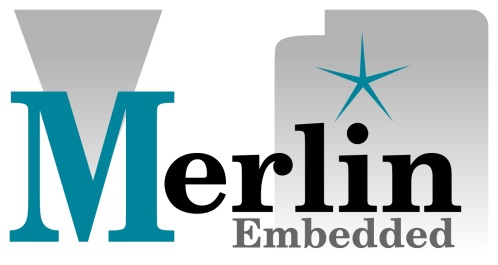 Problems Created By Obsolescence
Finding an equivalent component may be easy, but the  major problems become:

Rewriting software/firmware
Changing physical interface/cabling
Retro-fitting field units

This is a costly process for Defense Contractors
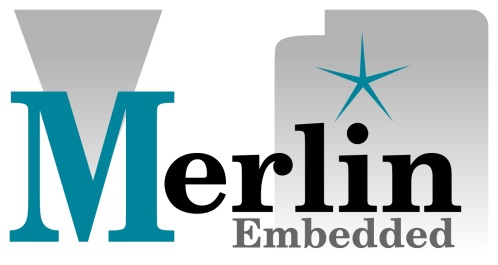 Drop-in Replacements as a Solution
Advantages
New product works with existing physical interfaces.  No changes to cabling.
No software changes.
Retrofitting field units becomes optional.
Long Term Solution.

Disadvantage
May require some design effort.
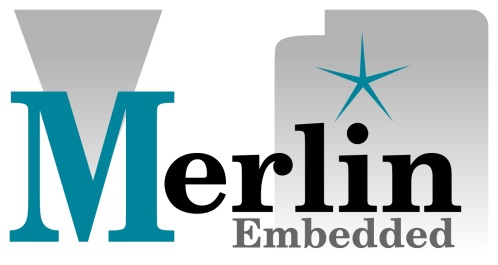 Three Levels of Components
Integrated Circuit/Chip

Circuit Card Assembly

Black Box
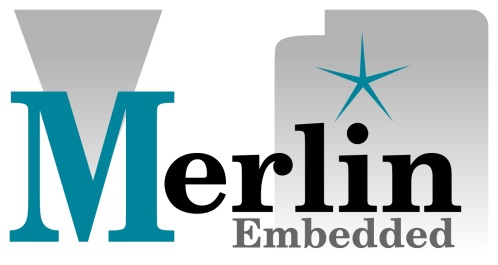 Design Approach to Drop-in Replacements
Identify all physical interfaces.   (easy)
Identify all software interfaces. 
				(a bit harder )
Design from the outside in.
Find a reliable test site/guinea pig.  
				(almost impossible)
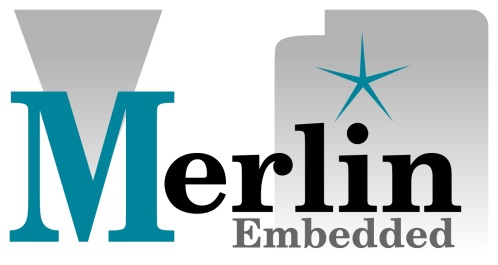 Chip Level
Digital IC's
FPGA's offer significant densities.  
Many older processors can fit onto FPGA.
VHDL code will protect against future obsolescence.

For Analog IC's equivalent parts in smaller packages are typically available.

For obsolete chips, changes will likely require PCB mods.  However, PCB form factor can remain the same due to smaller size of new components.

The designer needs to understand the internal workings of the PCB assembly.
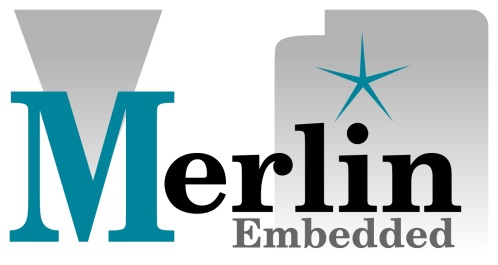 Board Level
Circuit Boards tend to go EOL due to component obsolescence issues.

In most cases a user's manual will define all physical and software interfaces.  

As a result it is not necessary to understand how the internal components of the assembly work.
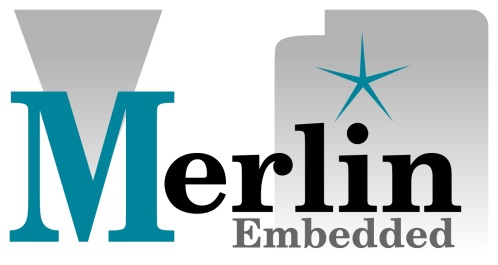 Black Box
Easier to deal with due to:
Fewer number of ports to deal with.
Interfaces tend to be better defined.
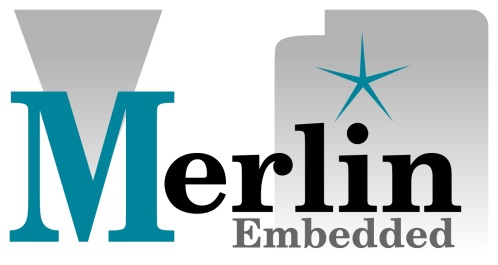 Example of Drop-in Replacement Design
VMIVME-4150
VMEbus 12 Channel Isolated Analog Output Card
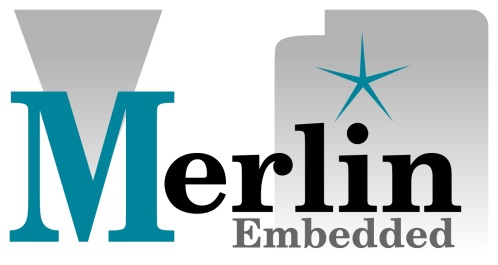 Required Information
From data sheet we have all the specifications needed for the analog outputs.

From the user's manual pages 41 and 42 we have the I/O connections.

Chapter 3 describes the software interface and how the user communicates with the module via the VMEbus interface.
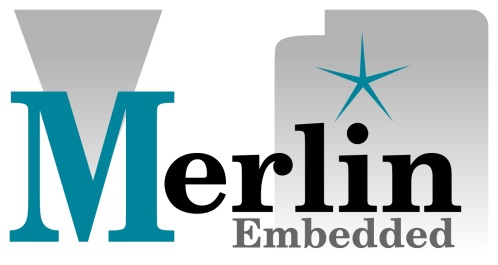 Analog Circuit
Design an Analog Output Circuit that meets the specifications on the data sheet.  
Things to note:
Both voltage and current loop outputs are required.
The outputs do not share a common ground.  
Use of a serial DAC is necessary to reduce the number of opto-couplers.
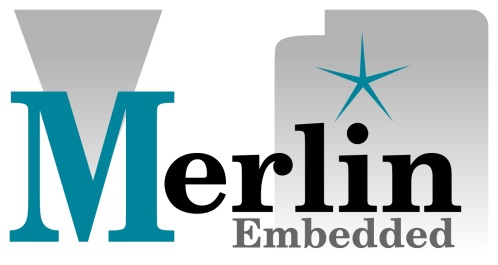 VMEbus Interface
Use an FPGA for VME Interface.  
Things to note:
Register Map shown in Chapter 3 is fairly simple.  Pin count will probably be the deciding factor on which FPGA to use.  
VMEbus is a 5V interface.  High end FPGA will probably not be 5V tolerant.  This will require 5V/3.3V translators.
Use 3.3V logic internally to simplify design.  
Adjust FPGA pins to allow for easy routing of PCB
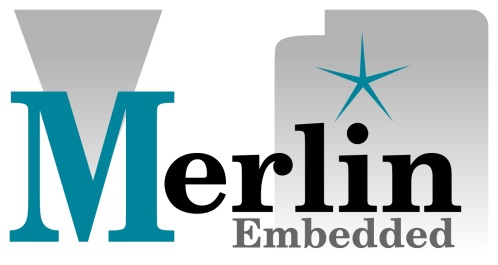 Improving the Existing Product
Suggested improvements
Use 16 bit D/A converter.
Allow user to select bipolar, unipolar, or current loop outputs with jumper configuration.
Utilize extra space to add 4 channels.  Use extra pins on I/O connector.
Add board stiffener for ruggedization.
Offer conduction cooled version.
Multiple products from 1 design.
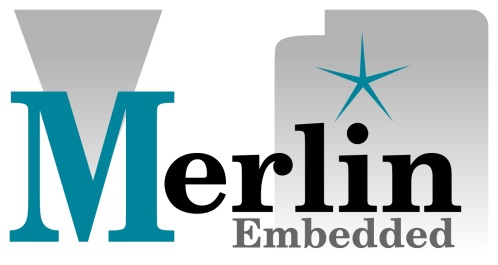 How to protect against obsolescence
Consider the age of the component before you design it into your system.
Consider the typical life-cycle of the manufacturer's other products. (Intel Inside LOL)
Start solving the problem before the product is EOL. 
(please God, let this happen just once in my pitiful life)
Stop supporting companies that stick you with EOL problems.
(Perhaps some therapy for abused spouse syndrome is in order.)
Support those companies that solve your EOL problems.
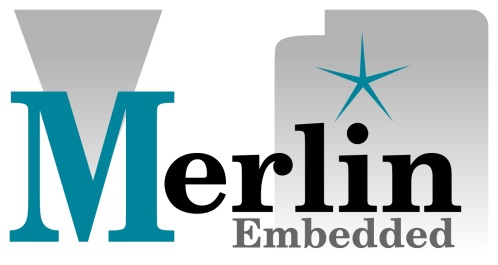 Typical Problems Encountered during Drop-in Replacement Design
Errors in user's manuals

Improvements create problems due to customer software bugs

Silly legal threats from larger companies
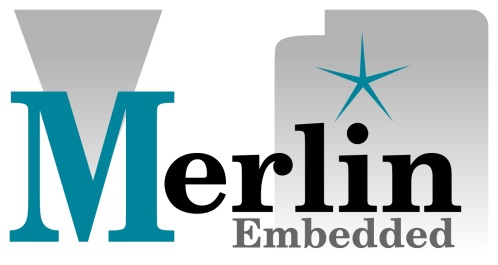 Why go with Merlin Embedded Drop-in-Replacement Solutions?
No software changes.
No cabling changes.
Long Term Solution to obsolescence problem.
Typical time required by customer is 2-3 days to solve problem.
Field upgrades to existing systems become optional.
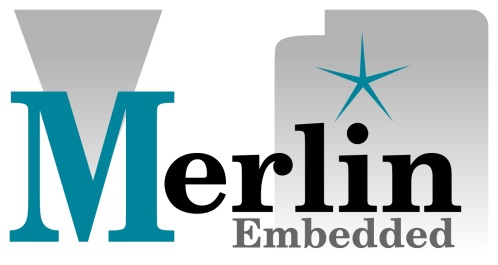 Merlin Embedded…
We Make it Work in Your System with Your Software.